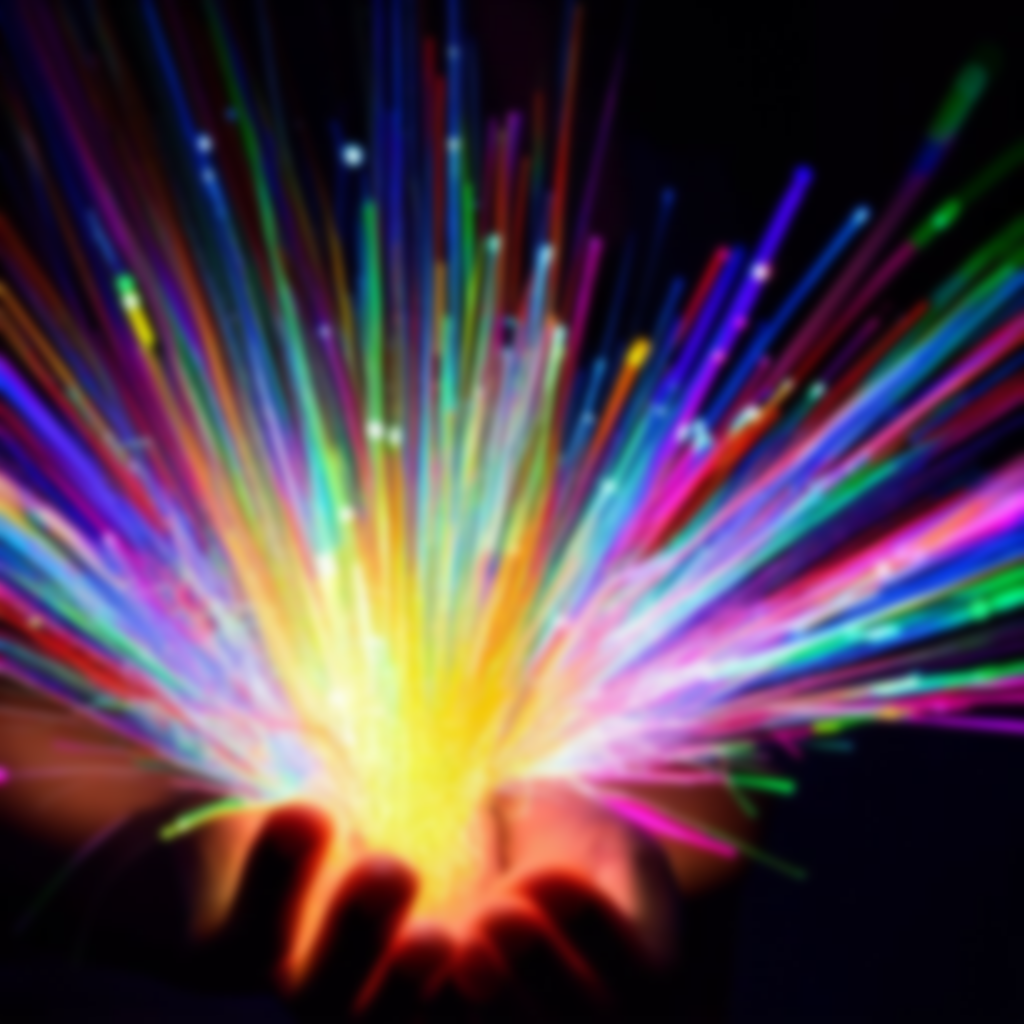 AS-STEM withPHOTONIC SCIENCE AND ENGINEERING SPECIALIZATION
Mike McKee
CREOL, The College of Optics and Photonics
UCF
mmckee@creol.ucf.edu
Radu Bunea
Valencia College
rbunea@valenciacollege.edu
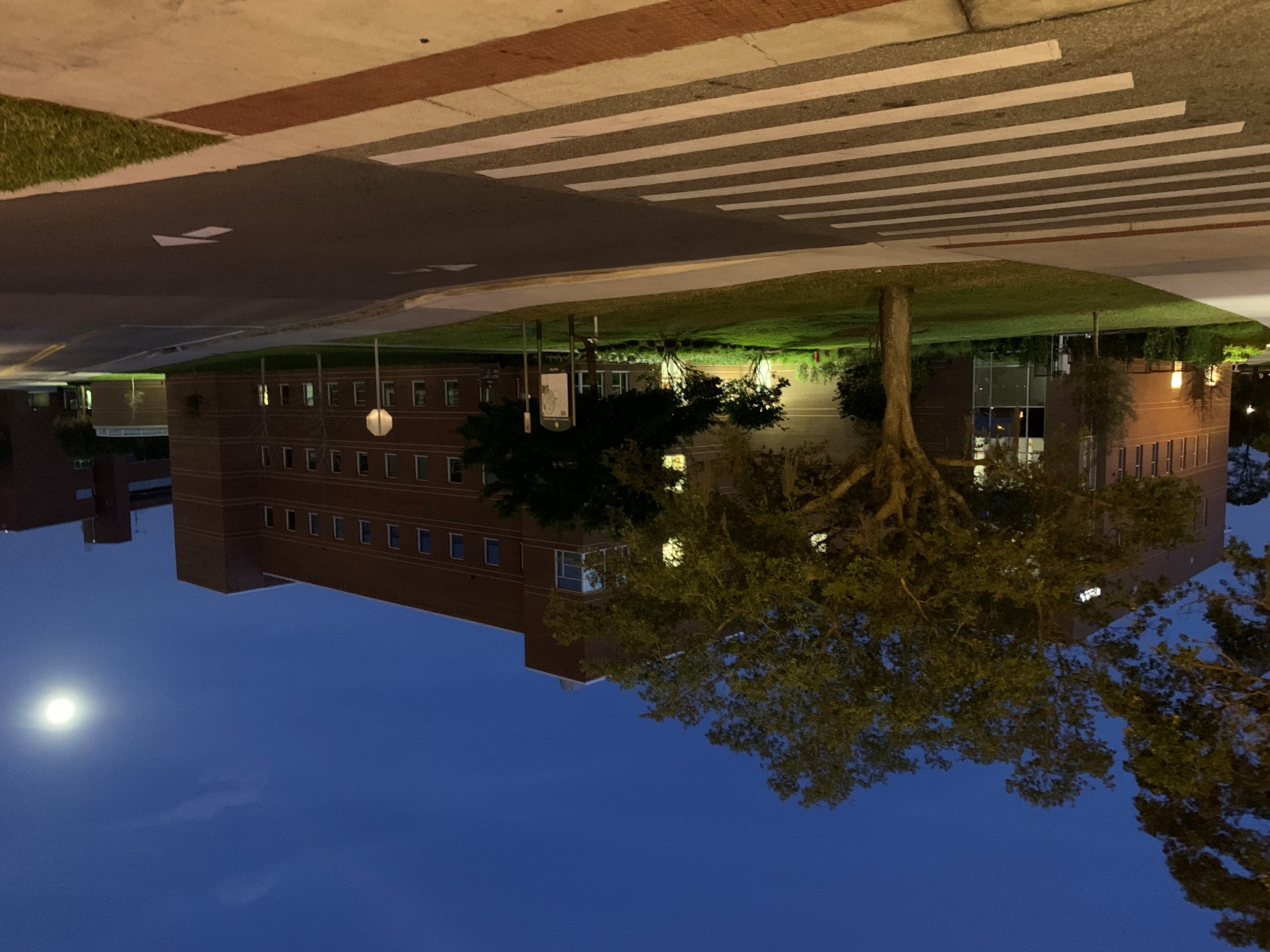 Photonic Science & Engineering
The BS Photonic Science and Engineering (BS-PSE) is a degree jointly offered by COP and the College of Engineering & Computer Science.
Only B.S. Program in Florida, one of only 6 accredited in the nation.

By the Numbers:
167 Students
150+ graduates
30% Female (highest among eng. majors)
51% Minority
$77K Average Starting Salary
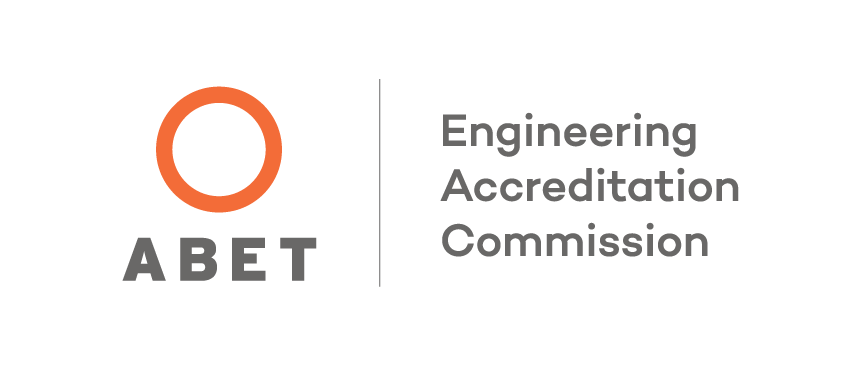 [Speaker Notes: Norfolk State
Rose Hulman
Alabama Huntsville
Arizona
Rochester not yet
US]
No photonics related courses.
At 60 credits, AA is complete and often occurs prior to completion of math series.
Note:  37.5% of students arrive at UCF not capable of 3-Year Degree completion
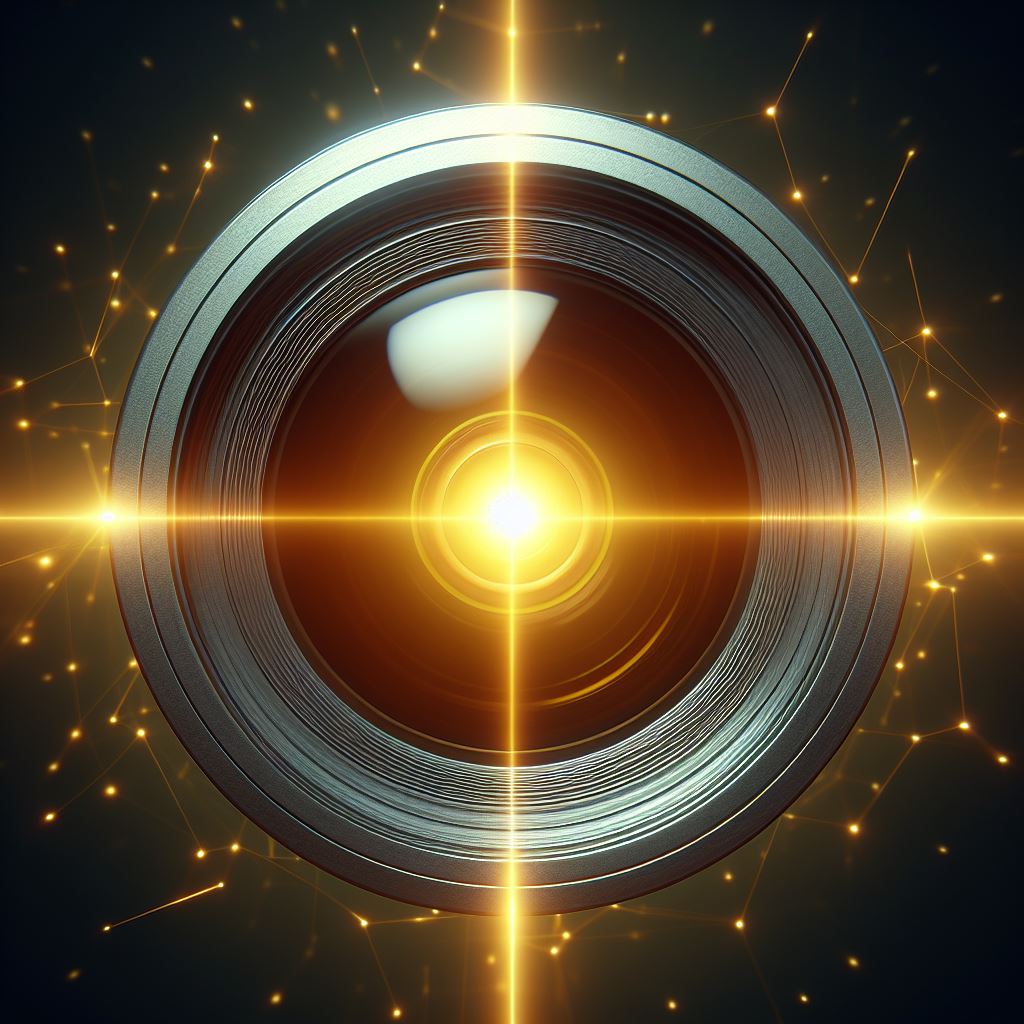 Current State – AS STEM Degree
Students can take the following:
No photonics related courses.
64 Credits& AA is awarded but before math is complete
37.5% of students arrive at UCF w/o needed math level
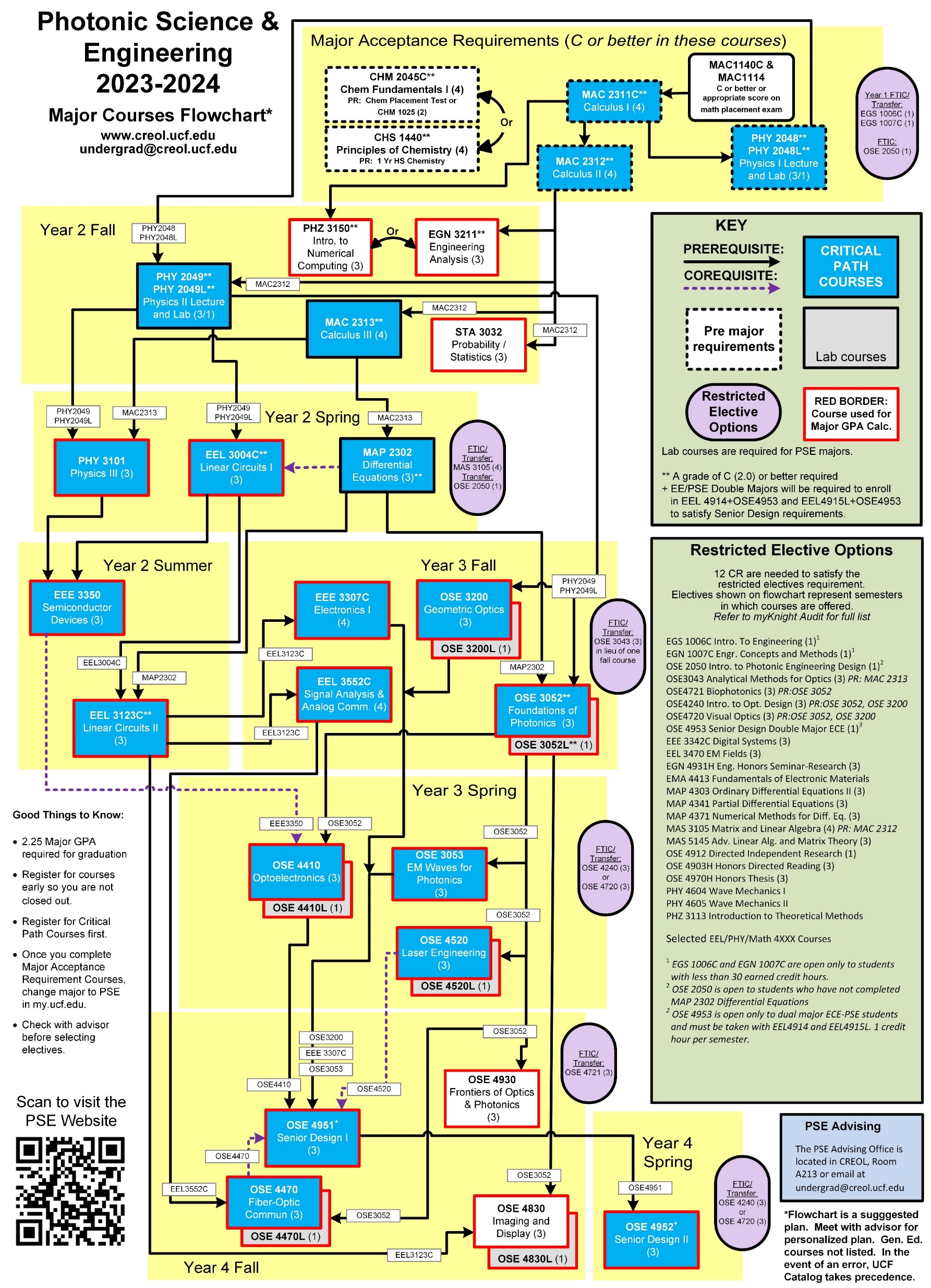 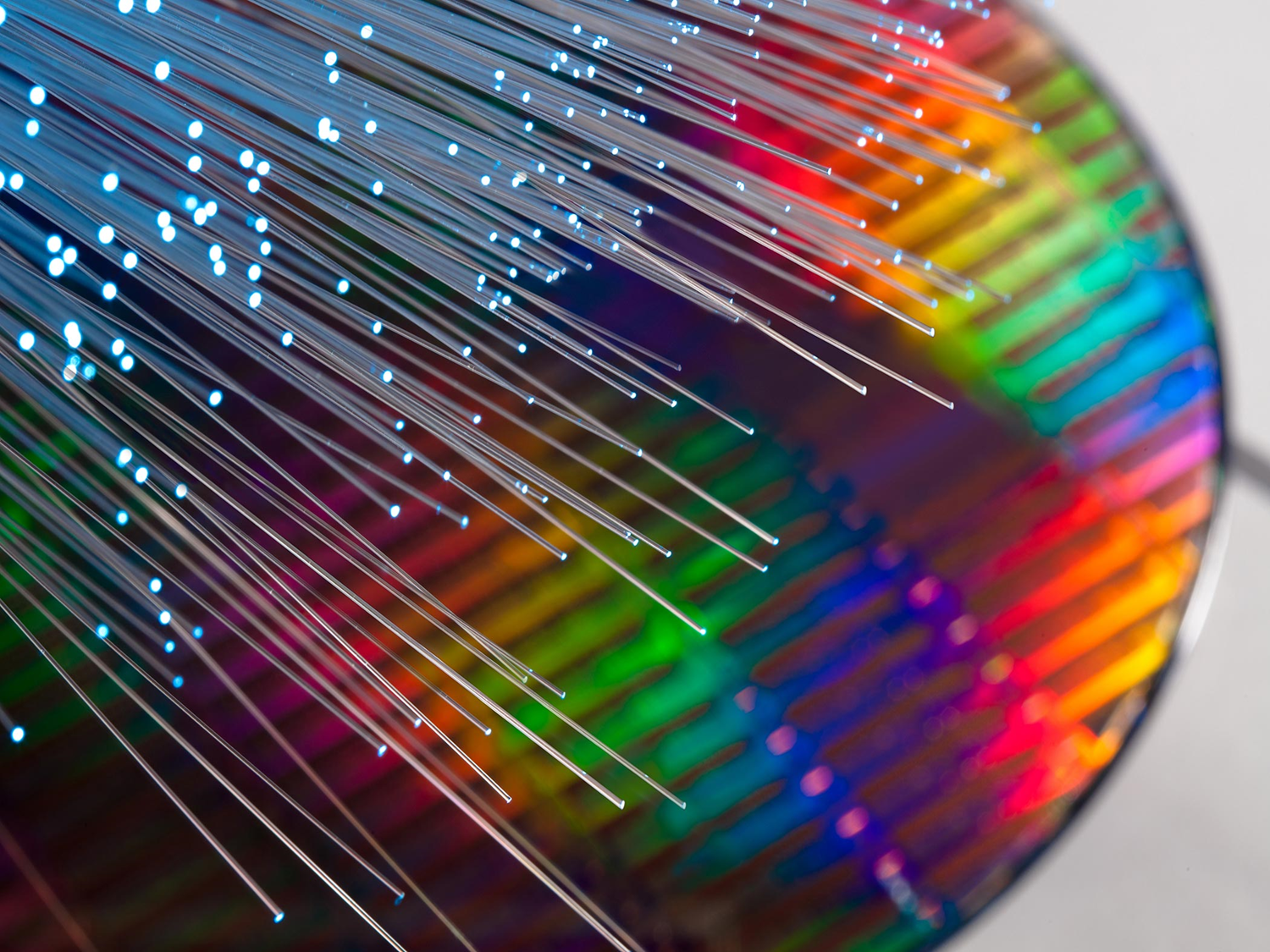 Photonic Science and Engineering Program:

Ideally, transfers from Valencia, still need 6 more semesters. 

But this is not reality.
JOB Market
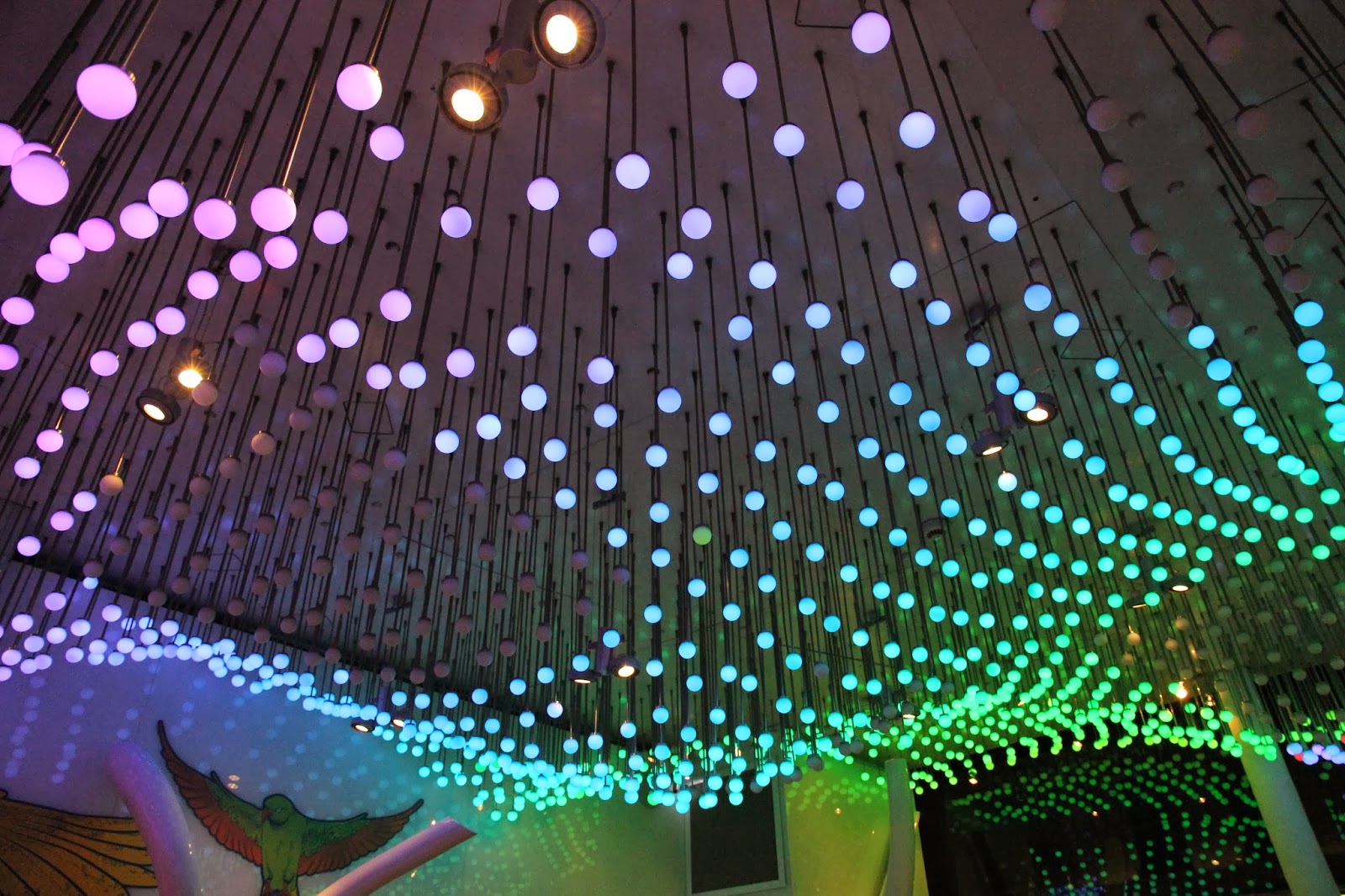 Estimated job market for photonics engineers:
U.S. – 10,400 job openings/year* 
Florida - 700 job opening/year	
U.S. graduates per year: 80-100
Median Salary in Photonics in the US is $135,000 per year.** 
Economic impact of Florida photonics industry is $3.6 billion (>270 companies)
Photonics impact from private companies:
$3.085 TRILLION in revenue (vs. $29.7 trillion national total) 
7.4 million employed (vs. 120 million employed)
*2023 www.onetonline.org
**2023 SPIE Optics and Photonics Global Salary Report
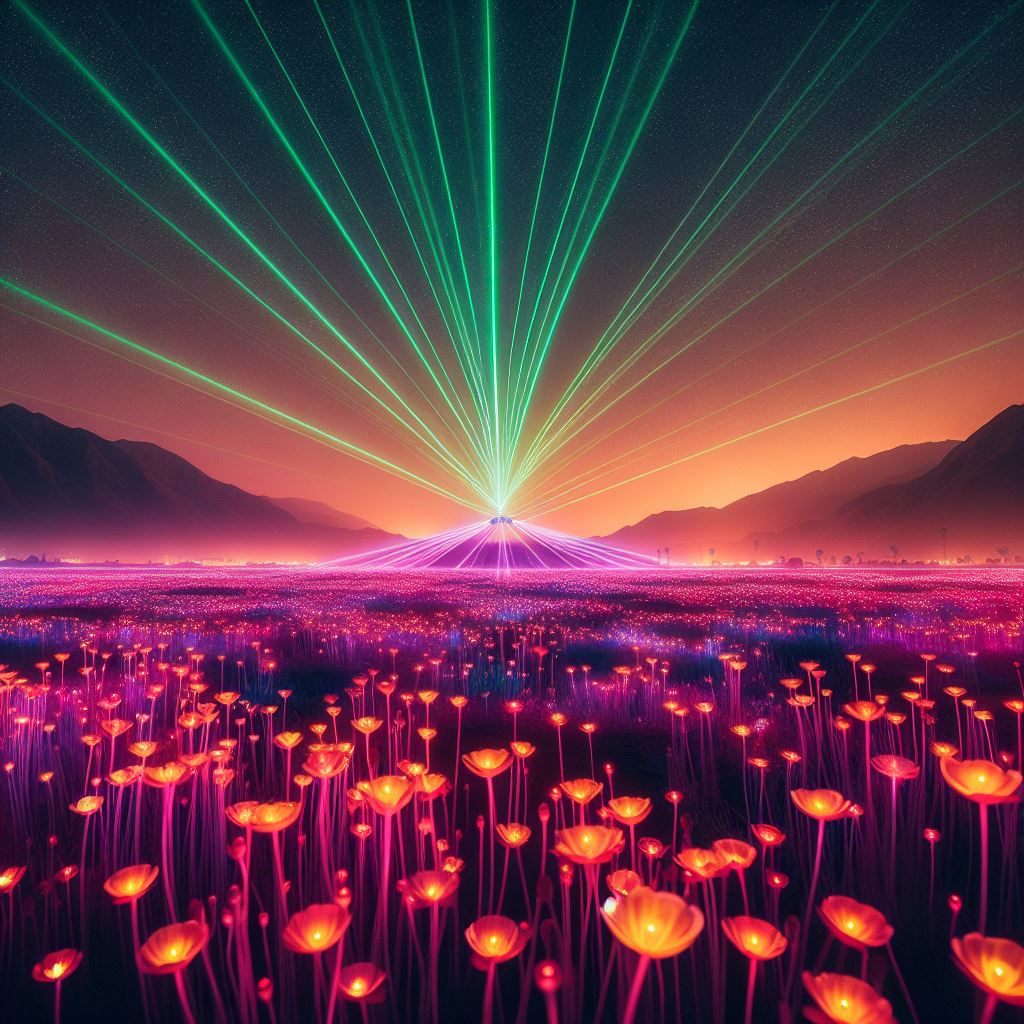 New Plan – AS-STEM
Add Classes at Valencia and adjust prerequisites at UCF
64 Credits allowed
Photonics Courses offered early
Students will arrive math and program ready
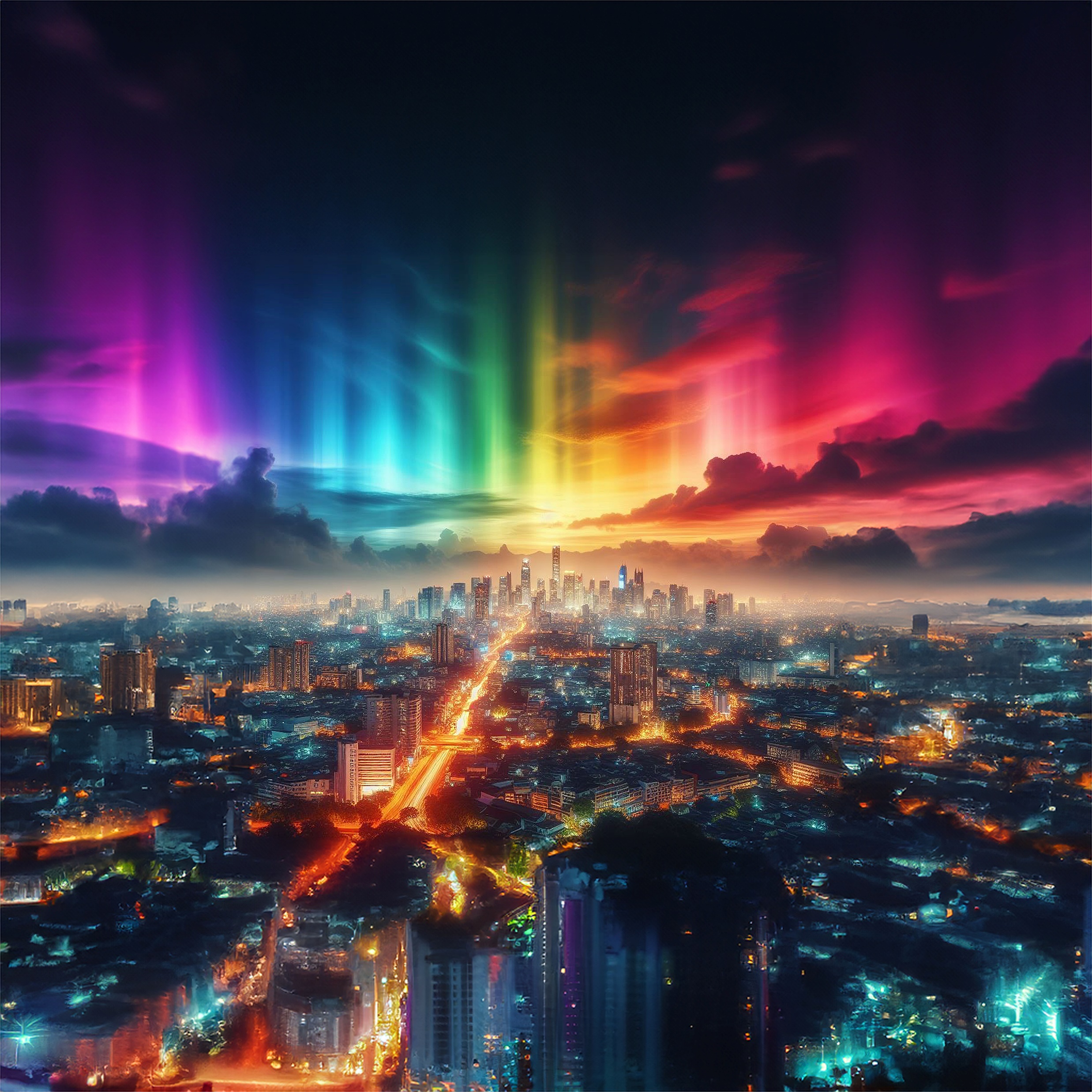 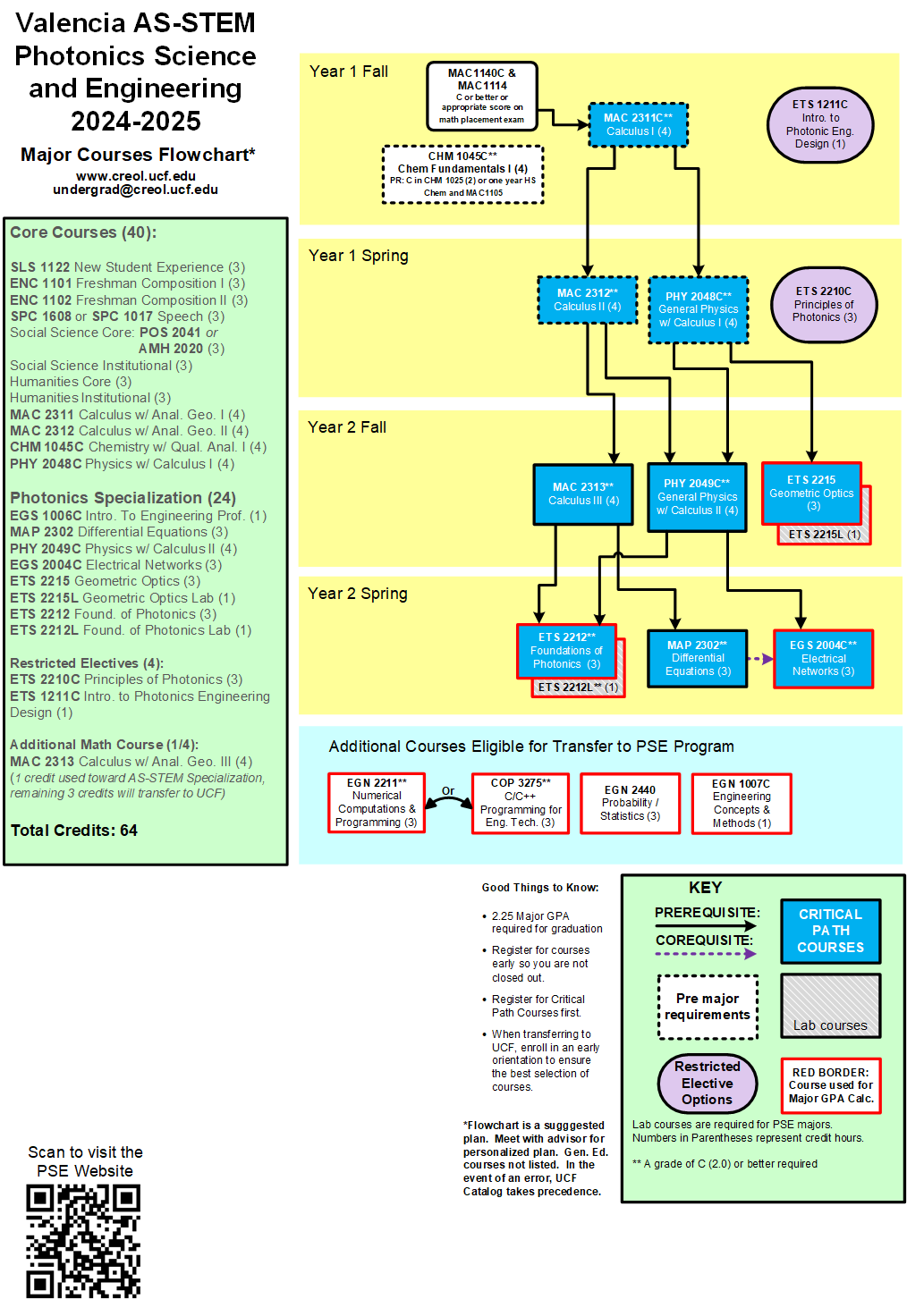 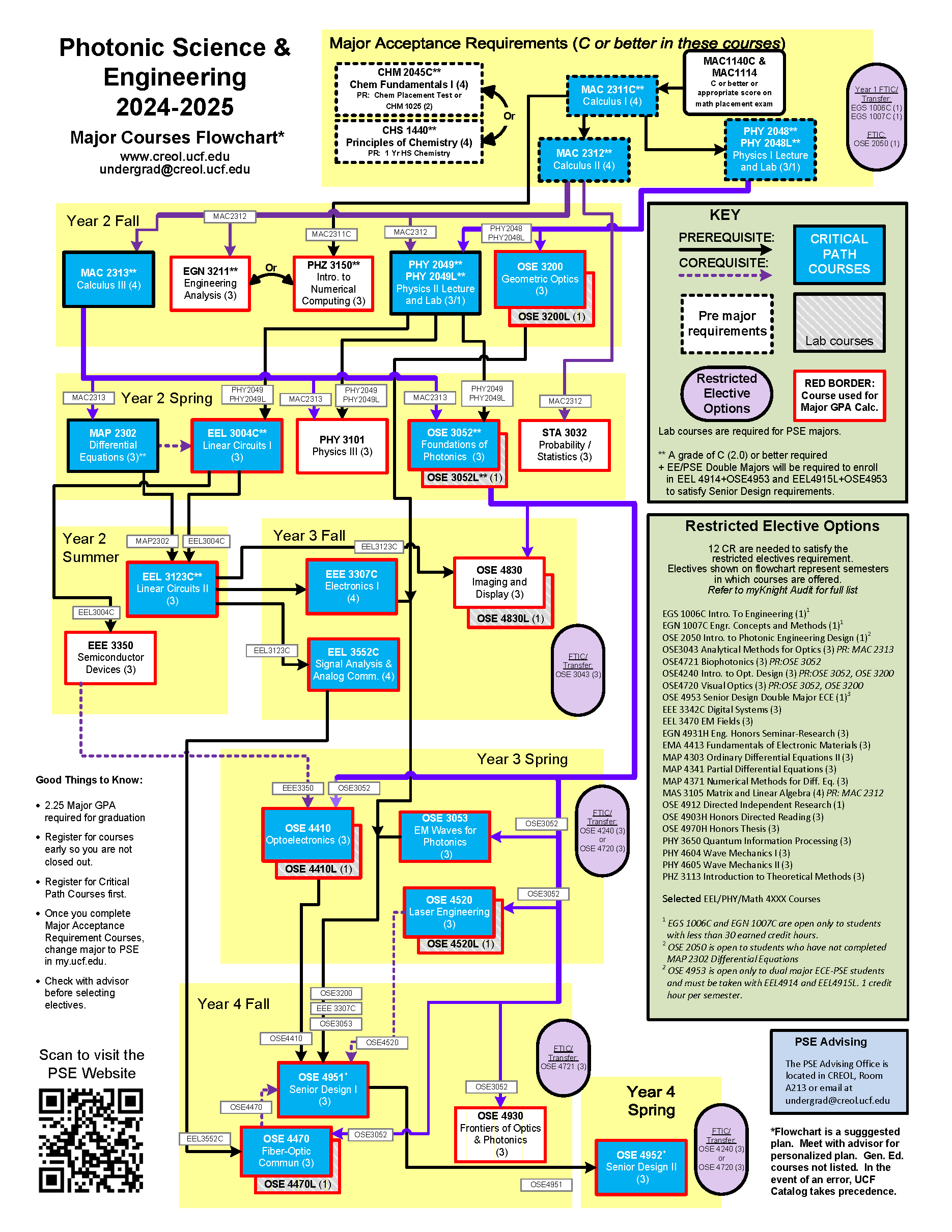 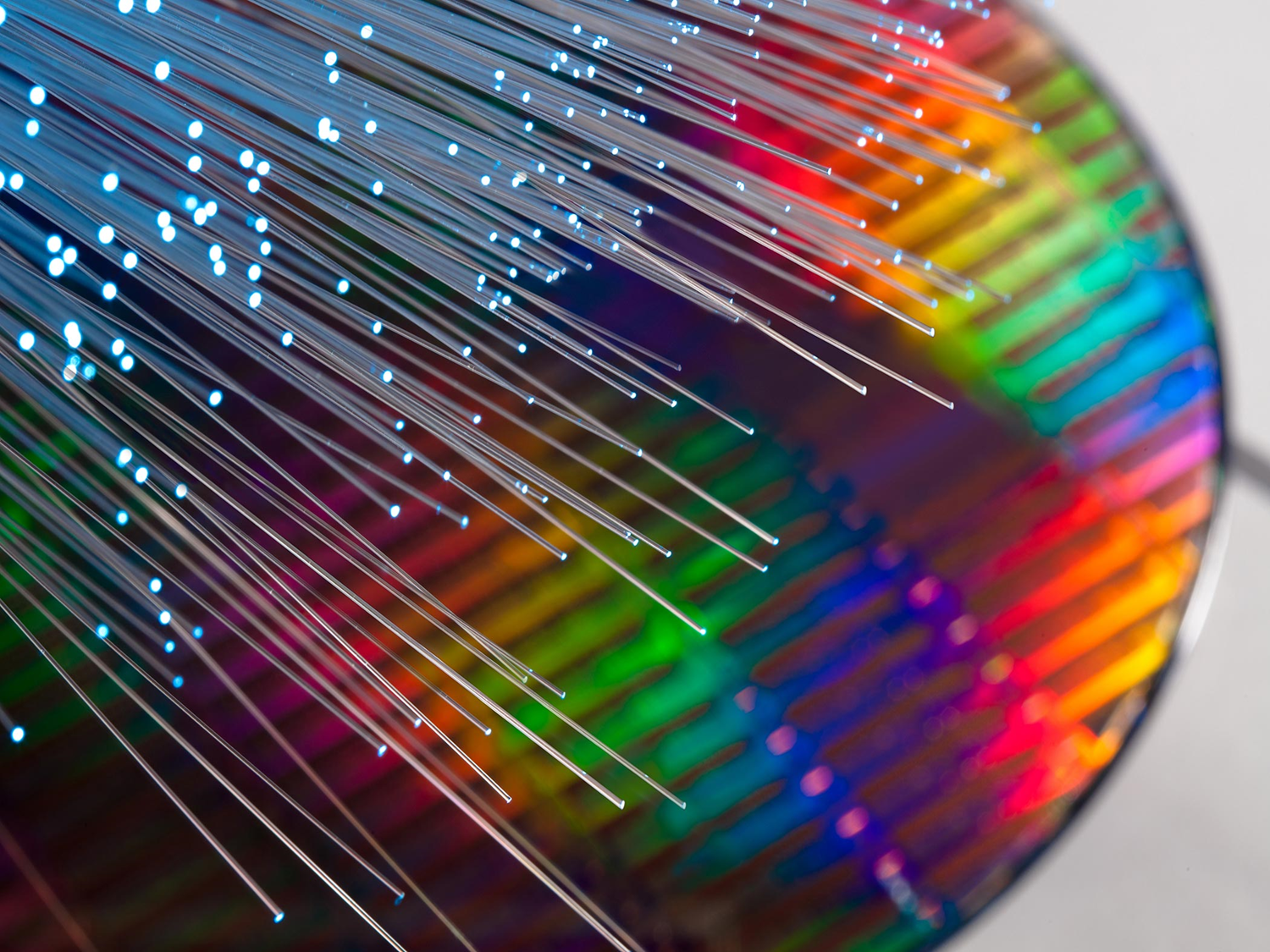 Graduation Requirements

128 Credit Hours
9 hours of summer credit
2.25 Major GPA
2.00 UCF GPA
Plus additional requirements


If you are interested in Photonics, take OSE 2050 next semester!
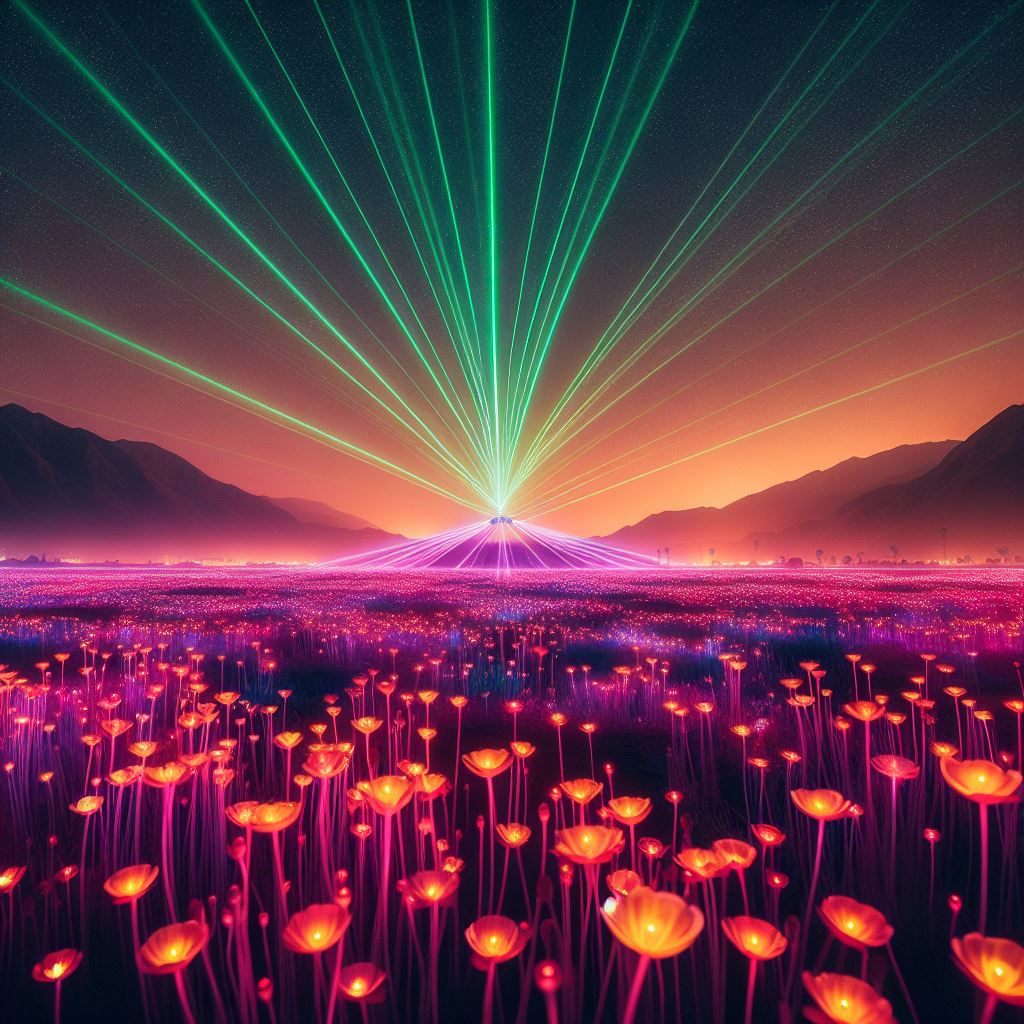 Effect of Changes
Promotes Photonics to a wider group of students
Allows for transfers to complete PSE degree in 3 years.
Allows students to start photonics courses early.
AS-STEM allows for more than 60 credits.
Students will need to declare AA and AS-STEM degrees.
Then, students are awarded AA degree to satisfy Direct Connect/GEP.